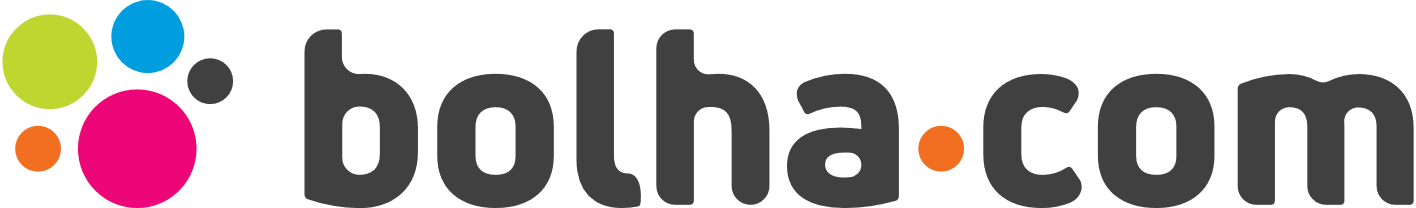 TRAJNOST + BOLHA.COM
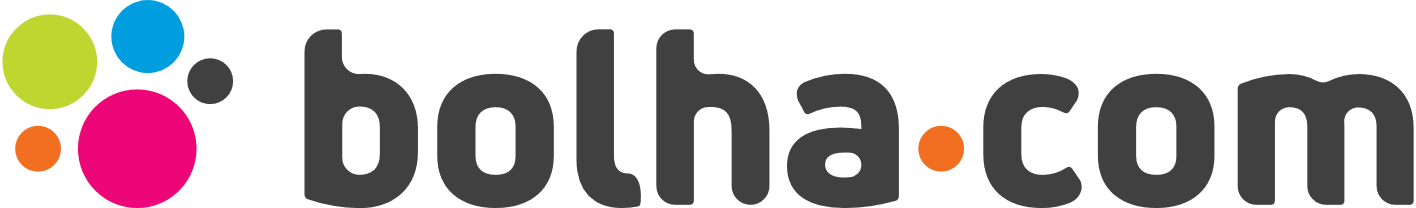 Trajnostno jez AI prepoznavanjem izdelkovPREPROSTO
3
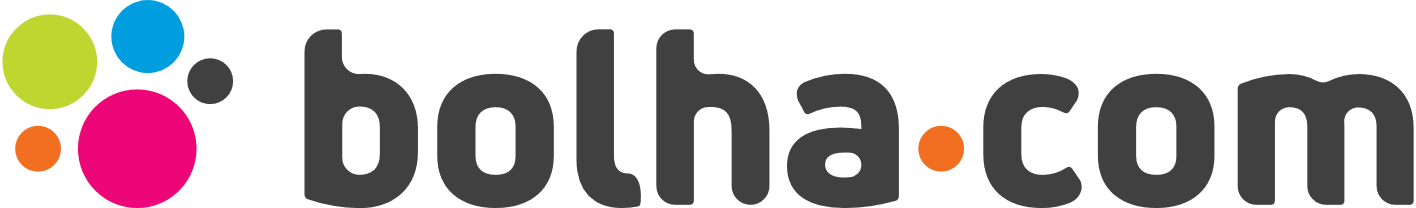 Trajnostno jez možnostjo nakupa in dostave preko bolha.comBREZ SKRBI
5
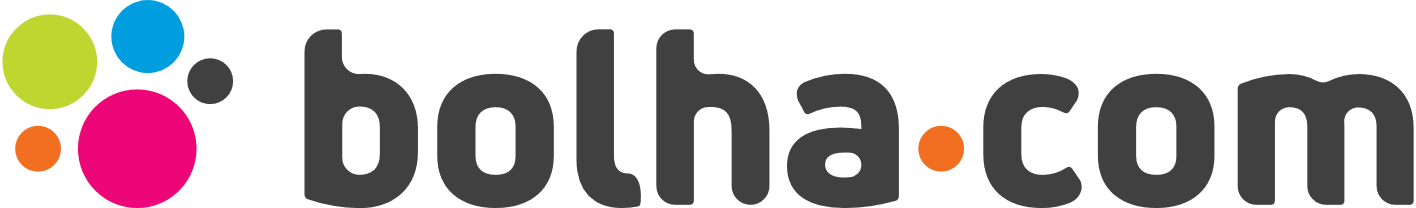 Trajnostno jepriložnost za ZASLUŽEK
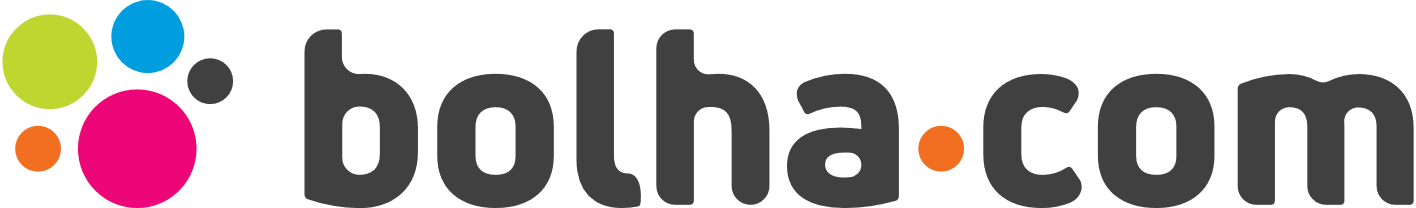 ZATO NE ZAVRZIMO OBLEK, OHRANIMO PLANET